CONURBANT
SUPORT PENTRU COMUNITĂȚILE MEMBRE ALE 
CONURBAȚIEI ALBA IULIA ÎN REALIZAREA SEAP(PAED)
Conurbant - O abordare inclusivă, de la egal la egal a conurbațiilor și aglomerărilor urbane largi, pentru participarea la Pactul Primarilor 

Comunități mici:   
	
dificultăți  în domeniul managementului energiei şi planningului în unităţile lor administrativ-teritoriale
 resurselor umane şi financiare  limitate. 
	
	Activitățile din cadrul proiectului vin în ajutorul orașelor medii şi largi precum si a comunităților mici din  jurul acestora, în vederea demarării unor acțiuni în domeniul energiilor durabile, realizării Planurilor de Acţiune privind Energiile Durabile, (PAED)  .
CONURBANT
3
CONURBAŢIA Alba Iulia
Berghin
Ciugud
Ighiu
Sîntimbru

Rolul Municipiului Alba Iulia este să asigure suport pentru: 
 Semnarea Pactului Primarilor
Realizarea inventarului de bază al emisiilor
Conturarea măsurilor de eficienţă energetică
Implementarea Planurilor de Acţiune pentru Energie Durabilă
Implementarea a 3 acţiuni în primul an (atragerea  de  finanţare  prin  instrumentele  financiare  existente  la nivelul Uniunii Europene pentru domeniul energiilor durabile)
INVENTARUL DE BAZĂ AL EMISIILOR de CO2
Anul de referinţă 2008
ANALIZA COMPARATIVĂ
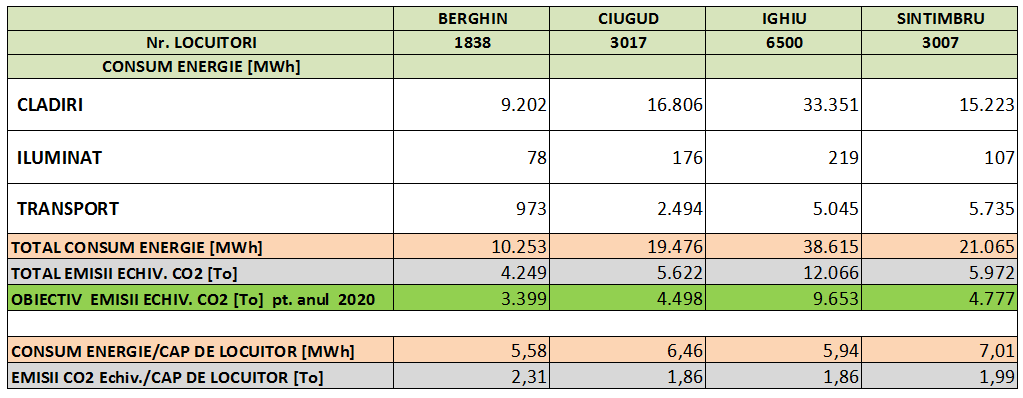 CONSUM DE ENERGIE (MWh/An)
CONSUM DE ENERGIE ŞI EMISII DE CO2
7
CONSUM DE ENERGIE ŞI EMISII DE CO2 
IN FUNCTIE DE NR. LOCUITORI
8
PLANURILE DE ACŢIUNE PENTRU ENERGIE DURABILĂ
CLĂDIRI, ECHIPAMENTE ŞI INSTALAŢII
Clădiri, echipamente/instalații municipale:
Realizarea auditurilor energetice pentru clădirile publice ale Consiliului Local şi etichetarea lor energetică
 Implementare sisteme de contorizare inteligente a energiei electrice 
Instalare colectori solari pentru producerea apei calde la clădirile publice (scoli, grădinițe si baze sportive )
Aplicarea pe programul național “Casa Verde” pentru clădiri municipale.
Modernizare instalaţii de iluminat interior utilizând echipamente eficiente energetic  la clădirile școlilor din comuna si sediile primăriei .

Clădiri, echipamente/instalații terțiare (ne-municipale):
Realizarea auditurilor energetice pentru clădirile terțiare şi etichetarea lor energetică
Promovarea  introducerii unor cerințe minime de performanţă energetică a clădirilor conform legii 372/2005 ( republicată in 2013) privind performanţa energetică a clădirilor
Reabilitare termică spaţii comerciale, birouri, sedii agenți economici.
9
Clădiri rezidențiale:
Reabilitarea termică a locuințelor promovată prin masuri de conștientizare, plus deduceri de impozite locale pentru proprietarii care efectuează lucrările din fonduri proprii
Promovarea etichetării energetice a clădirilor rezidențiale. 
Aplicarea pe programul național “Casa Verde” pentru locuințe.
Modernizare sisteme de încălzire: trecere de la sobe clasice la centrale termice pe biomasă



Iluminatul public :
Realizare audit energetic al sistemului de iluminat public 
Reabilitarea și modernizarea sistemului iluminatului public 
Concesionarea iluminatului public din comuna către un operator privat în vederea eficientizării consumurilor
Instalarea unor sisteme de iluminat independente energetic (utilizând panouri fotovoltaice) in zone rezidențiale
10
TRANSPORT

Parcul municipal:
Achiziționarea de mijloace noi pentru transport, cu consumuri reduse și grad de confort sporit  
Raționalizarea deplasărilor flotei primăriei.


Transportul public:
Realizarea unui sistem de transport public intercomunitar în arealul Asociației Intercomunitare de Dezvoltare Alba Iulia (AIDA) - proiect pilot ( implementat ) 


Transportul privat şi comercial :
 Scutiri de taxe si impozite pentru mijloace de transport cu emisii reduse.
Realizarea unui proiect de mobilitate urbana pe biciclete.
11
PRODUCŢIA LOCALĂ DE ELECTRICITATE

Fotovoltaică:
Realizarea unui parc fotovoltaic prin promovarea unui parteneriat public-privat /concesiune
Implementarea unui proiect de asigurarea energiei electrice din surse regenerabile pentru clădiri municipale si/sau iluminatul public.

Cogenerarea de căldură și electricitate:
Implementarea unor proiecte de producere in cogenerare a energiei termice/electrice utilizând biomasa, pentru alimentarea cu energie a unor importante clădiri publice
Înființarea unor culturi de plante energetice (Salix Viminalis)  și valorificarea ca biomasă
Realizare MHC 0.3 MW parteneriat public-privat ( IGHIU ) 

PLANIFICAREA TERITORIULUI şi POLITICI ENERGETICE
Realizarea noului PUG cu tratarea distinctă a sustenabilității energetice
Emitere autorizații de construcție numai pentru documentații de execuție a clădirilor noi care au calculată performanța energetică (cf. Lege 372/2005 actualizată in 2013)
Crearea postului de  responsabil energetic local in organigrama primăriei
12
REZULTATE ESTIMATE 
IN URMA  APLICĂRII  ACŢIUNILOR  PREVĂZUTE  ÎN  PAED-uri







PROPUNERI DE ACTIUNI COMUNE -  IMPLEMENTARE IN TERMEN SCURT:

Realizarea auditurilor energetice pentru clădirile publice ale Consiliului Local şi etichetarea lor energetică
Instalare colectori solari pentru producerea apei calde la clădirile publice (scoli, grădinițe si baze sportive)
Modernizare instalaţii de iluminat interior utilizând echipamente eficiente energetic  la clădirile școlilor din localitate si sediile primăriei . 
Implementarea unor proiecte de producere in cogenerare a energiei termice/electrice utilizând biomasa, pentru alimentarea cu energie a unor importante clădiri publice .
Reabilitare și modernizare a iluminatului public .
13
Vă mulţumesc pentru atenţie!


George Lőrincz
Tel. 0745/318850
georgelorincz@gmail.com
14